پروژه افزايش ظرفيت ترافيكي طبقاتي بزرگراه
 شهيد صدر
حد فاصل بزرگراه مدرس تا بزرگراه امام علی (ع)
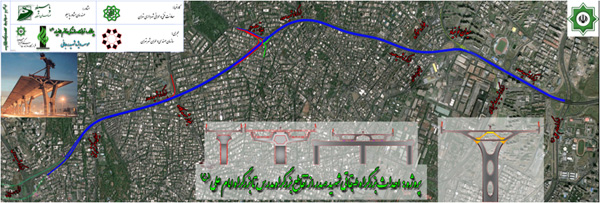 کارفرما :  معاونت فنی و عمرانیمجري: سازمان مهندسي وعمراني شهر تهران مشاور: مهندسان مشاور پاسيلو
پيمانكار: قرارگاه سازندگي خاتم الانبياء(ص)
    موسسه ويژه شهيد رجايي
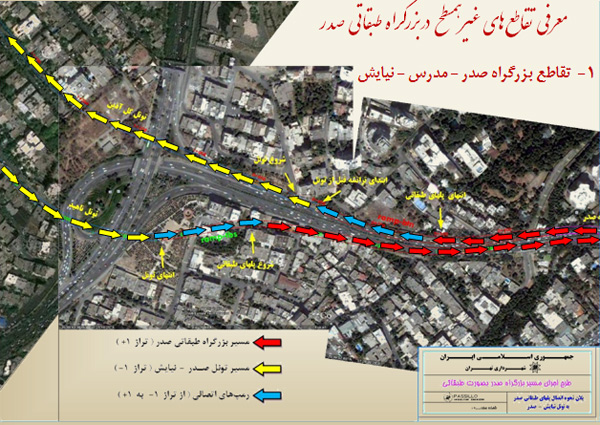 محدوده‏های استملاکی در تقاطع صدر – مدرس
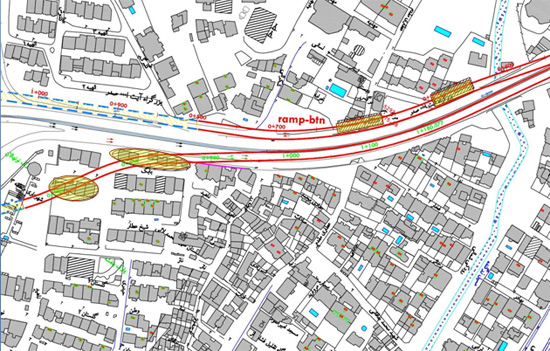 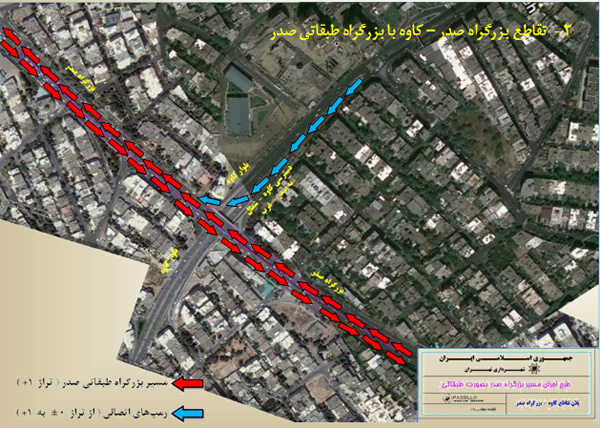 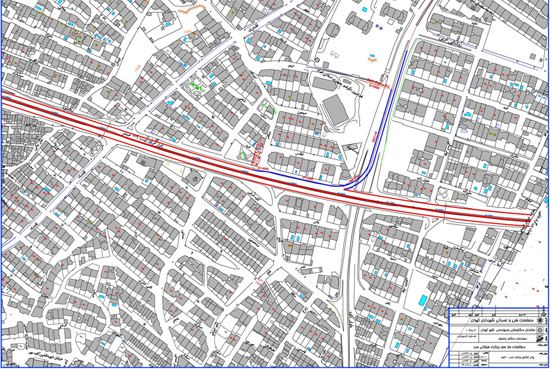 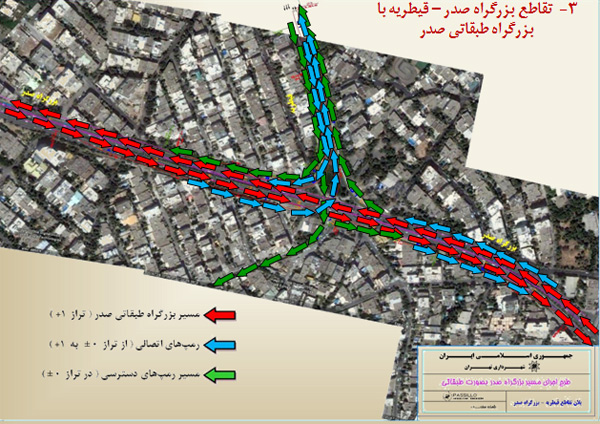 محدوده‏های استملاکی در تقاطع صدر – قیطریه
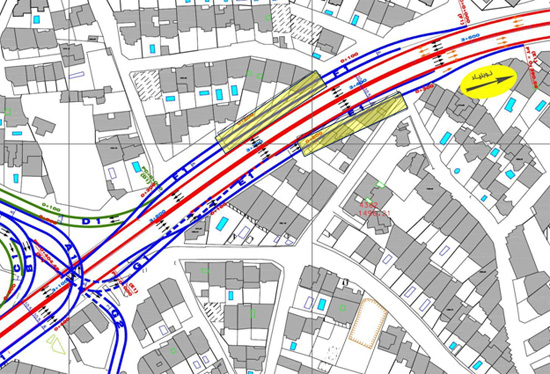 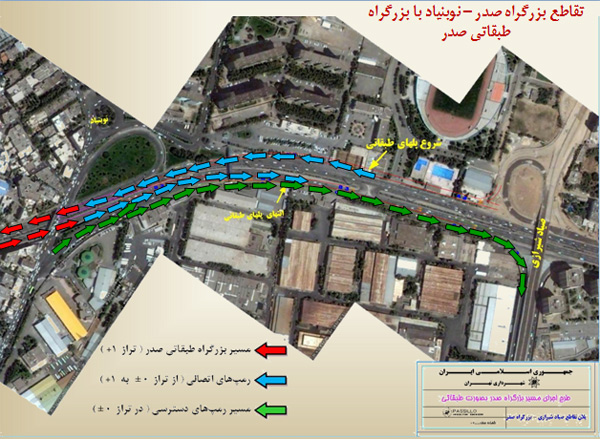 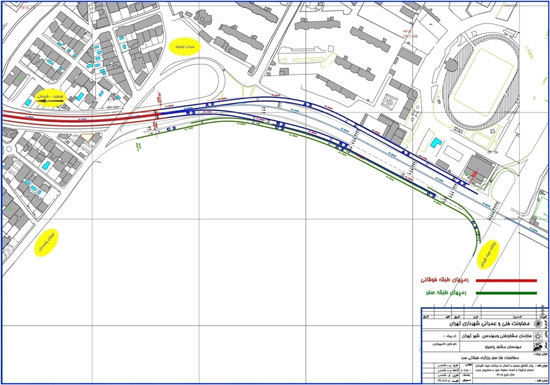 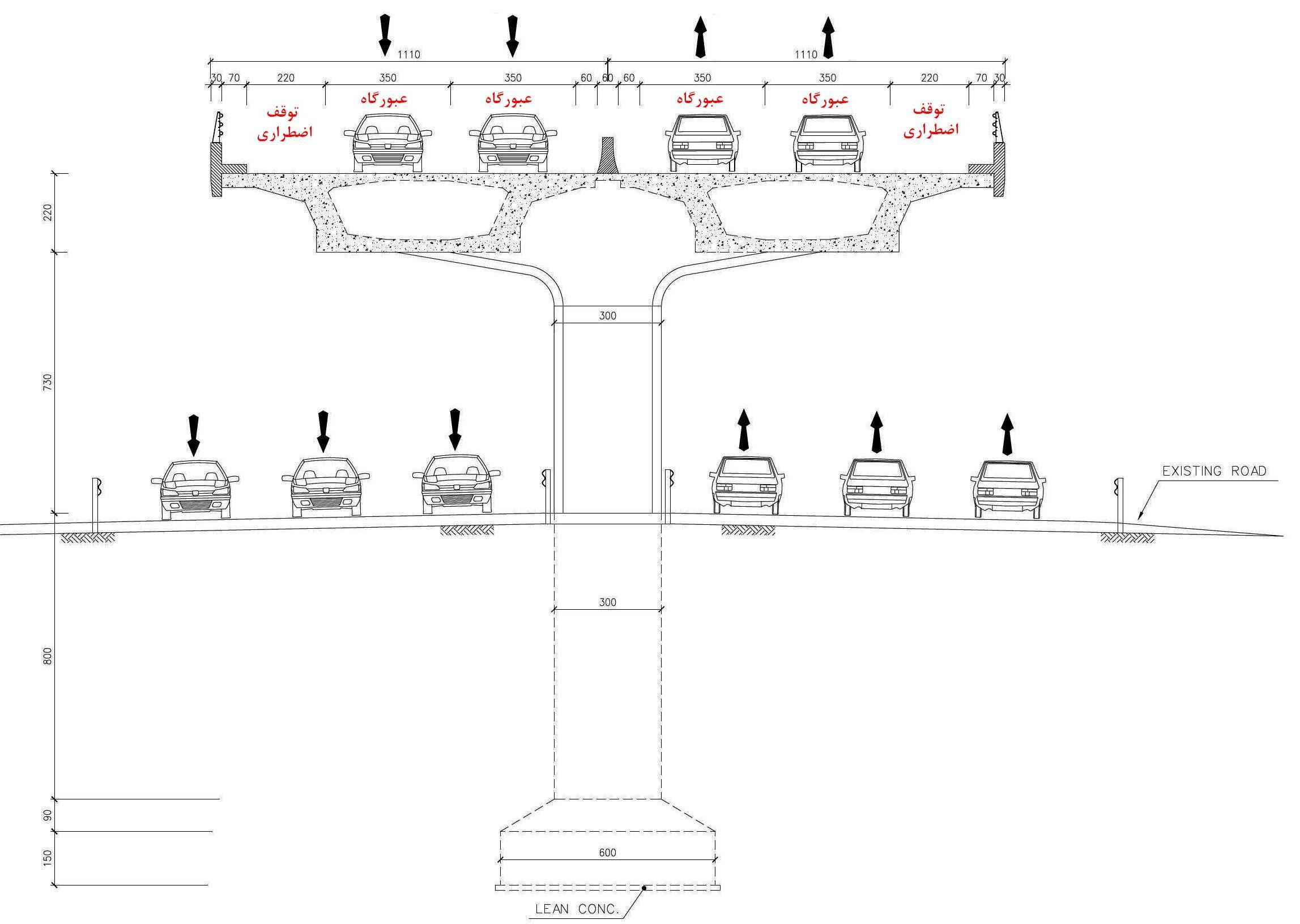 مقاطع  عرضی    پل   طبقاتی    صدر
مقاطع تک پایه
مقاطع پایه دروازه‏ای
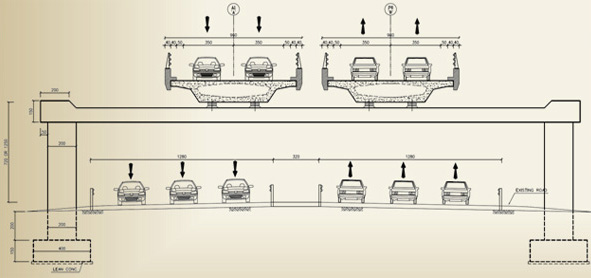 روش اجرا
1- فونداسیون‏ها
نوع فونداسیون : پی نیمه عمیق
روش اجرا : 
  به صورت مکانیکی – دستی در رفوژ میانی 
  حین تردد ترافیک و همراه با پایدارسازی جداره‏ها
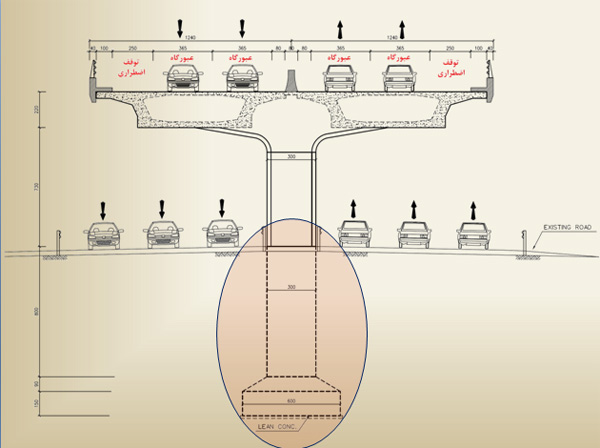 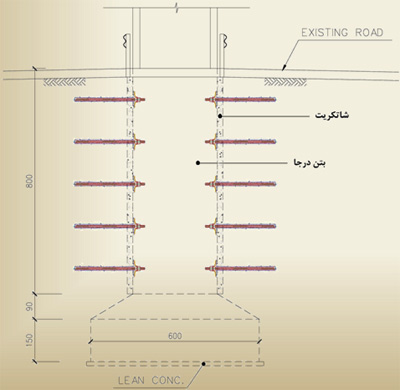 2- پایه‏ها
روش اجرا : 
   به صورت قطعات پیش‏ساخته و نصب در محل
  بتن‏ریزی درجا در شب
  نصب سرستونهای پیش‏ساخته پس‏کشیده
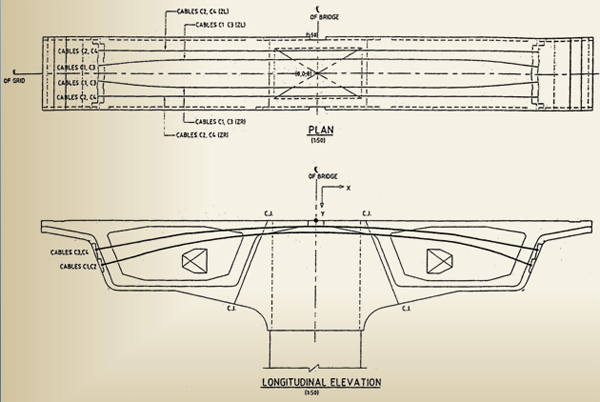 3- روش اجرای تابلیه
پل‏های جعبه‏ای قطعه‏ای با اجرای طره‏ای
اجزای پل با اجرای طره‏ای عبارتند از :
الف ) پایه                                        ب ) قطعة صفر                                      پ ) قطعات عرشه



 
در روش اجرای طره‏ای ، ابتدا پایه‏ها ساخته می‏شوند . سپس با قالب‏بندی درجا قطعة صفر در روی پایه به صورت بتن‏ریزی درجا اجرا می‏شود . این قطعه ممکن است با پایه یکپارچه باشد و یا به صورت مفصلی بر روی نئوپرن بر پایه تکیه کرده باشد . در مرحلة بعدی  نوبت به قطعات عرشه می‏رسد که به نوبت در طرفین قطعة صفر قرار داده شده و توسط کابل‏ها کشیده می‏شوند . به این کابل‏ها ، کابل‏های طره‏ای گفته می‏شود . 
پس از تکمیل بازوهای طره‏ای و رسیدن دو بازوی چپ و راست در وسط دهانه ، قطعة کلید در وسط دهانه اجرا شده و پس از عبور دادن کابل‏های پیوستگی ، کشیده می‏شوند تا یکپارچگی کامل ایجاد گردد
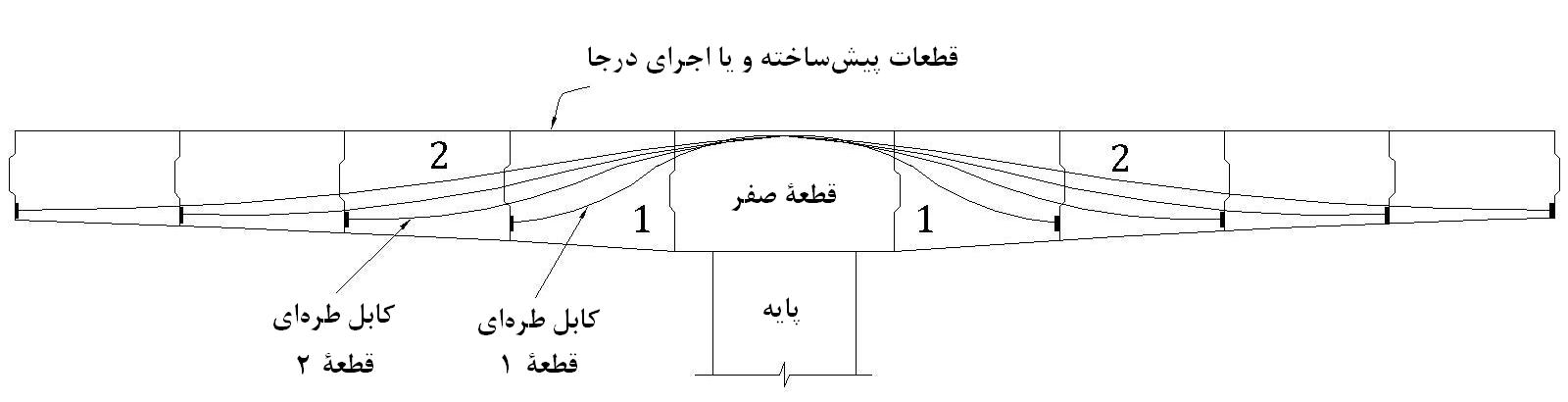 روش ساخت طره‏ای متعادل (Balanced Cantilever Method) 
در این نوع از روش اجرا، در ابتدا قطعه صندوقه‏ای هر پایه بر روی آن نصب می‏گردد . 




سپس قطعات بعدی به ترتیب از دو سوی این قطعه به صورت طره‏ای به آن متصل می‏گردند و بدین ترتیب، مرتبا طول دو بازوی طره‏ای افزوده خواهد گردید . در هنگام اجرا سعی می‏گردد که همواره قطعات متناظر در دو طرف هر پایه به صورت همزمان اجرا شوند و انتخاب نام طره‏ای متعادل برای این روش نیز به همین لحاظ می‏باشد.
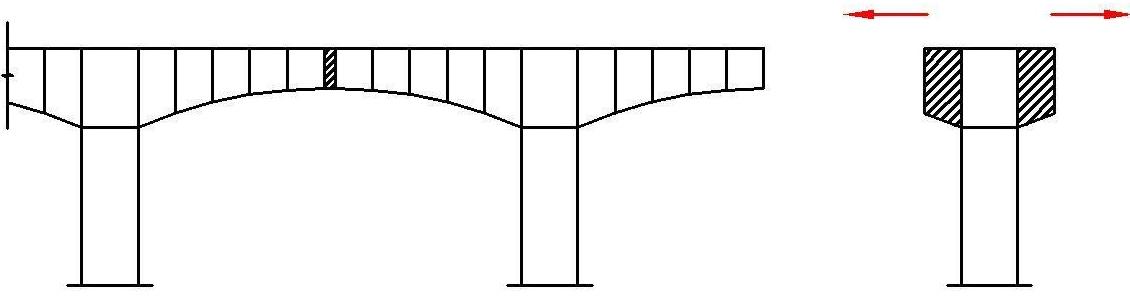 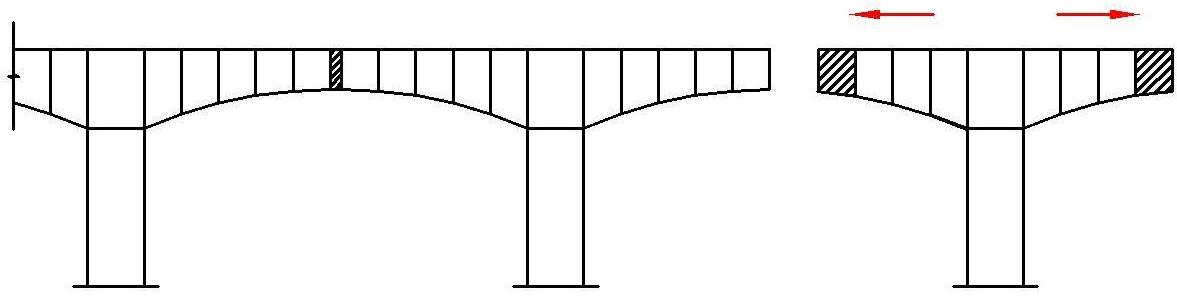 افزایش طول بازوی طره‏ای تا جائی ادامه می‏یابد که انتهای بازوها به نزدیکی محل وسط دهانه‏ها برسند، در این صورت، با بتن‏ریزی درجا در محل وسط دهانه ، اتصال بین دو بازوی مخالف از دو پایۀ مجاور کامل می‏گردد.
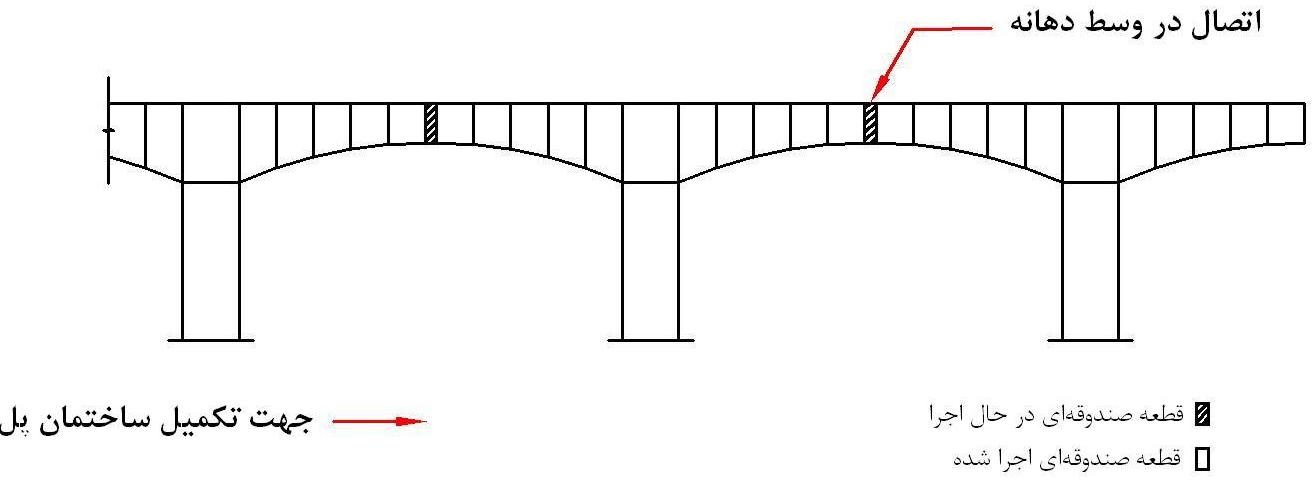 برای پایه‏های مجاور به نشستگاه‏ها ، روش کار اندکی متفاوت می‏باشد. در این حالت، ابتدا طره انتهایی تکمیل می‏گردد.





پس از آن نشستگاه تکمیل شده و با کمک بتن درجا بین طره انتهایی و نشستگاه، پیوستگی ایجاد می‏گردد.
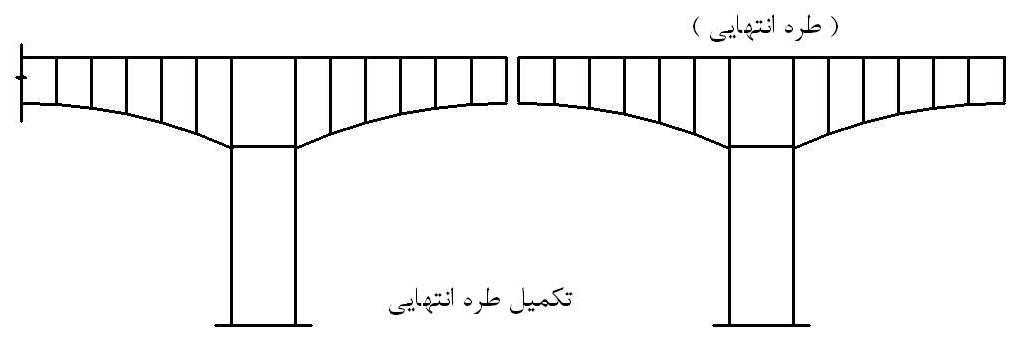 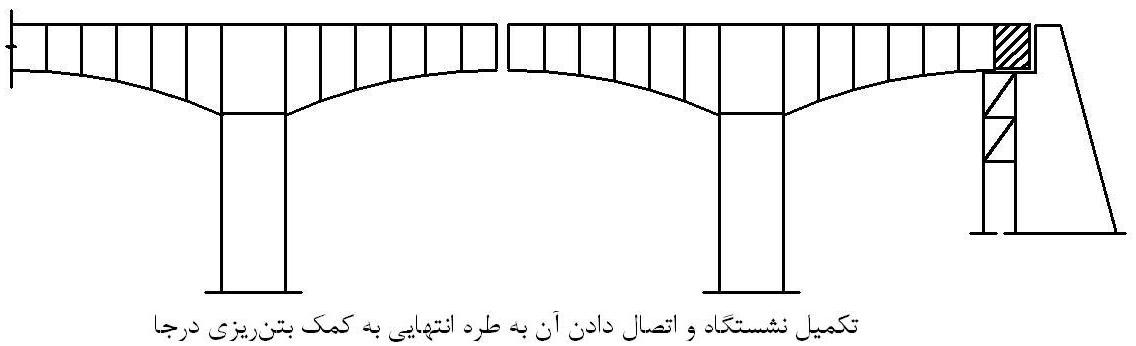 در مرحلۀ آخر مطابق روال معمول دهانه مجاور به طره انتهایی با بتن درجا یکسره خواهد شد.






در روش طره‏ای متعادل می‏توان از قطعات درجا و یا پیش‏ساخته استفاده نمود .
روش طره‏ای متعادل برای عبور از مناطقی که در آنها امکان قالب‏بندی و شمعک گذاری وجود ندارد نظیر دره‏های عمیق، آبراه‏ها و یا در عبور از جاده‏های پرتردد ، بسیار مناسب می‏باشد.
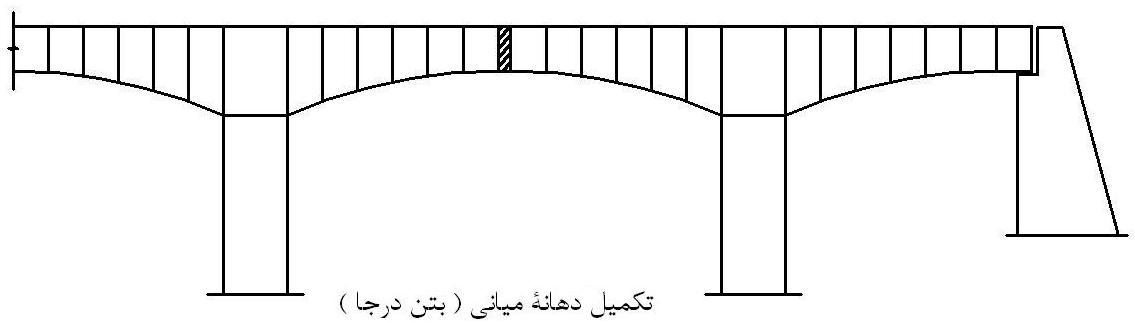 استفاده از قطعات پیش‏ساخته
1- استفاده از خرپای جلوبرنده (Launching Truss) 
2- استفاده از قاب بالابرنده (lifting Frame) 
3- استفاده از جرثقیل  (Crane)

استفاده از خرپای جلوبرنده  (Launching Truss)
خرپای جلوبرنده سازه‏ای از نوع خرپاهای فضائی و نیز گاهی متشکل از شاهتیرها می‏باشد، برای تقویت خرپاهای جلوبرنده گاهی در وسط آن ستونی قرار داده ، و از نقاط مختلف خرپا کابل‏هایی را به این ستون یا برجک مهار می‏نمایند؛ همراه با پیشرفت عملیات نصب قطعات ، خرپا به سمت جلو حرکت داده می‏شود و در هر حال اتکای پایه‏های آن بر قسمت‏های ساخته شده قبلی و پایه بعدی خواهد بود.
قطعات پیش‏ساخته می‏توانند بر روی قسمت تکمیل شده عرشۀ پل ، تا کنار خرپای جلوبرنده آورده شوند و از آنجا توسط بالابر متحرکی که بر روی خرپا نصب گردیده تا محل نهائی خود حمل شوند، به این ترتیب مطابق آنچه در شکل مشاهده می‏شود کار نصب قطعات آنقدر ادامه می‏یابد تا دو بازوی طره‏ای مقابل در دهانه در حال ساخت به هم رسیده و با کمک بتن درجا اتصال داده می‏شوند.
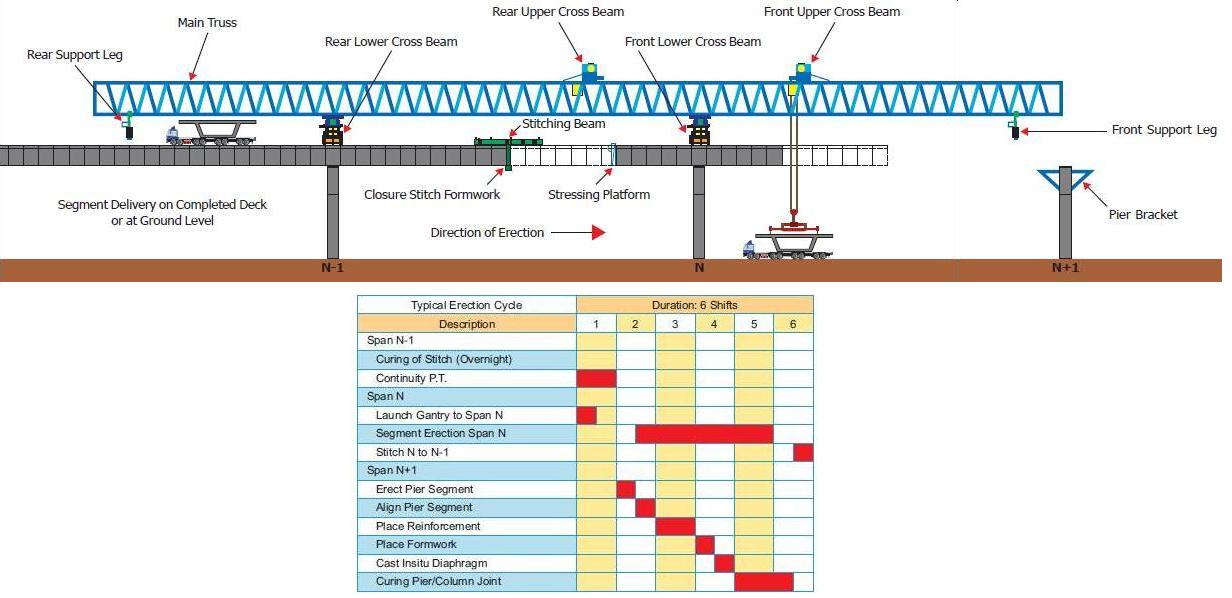 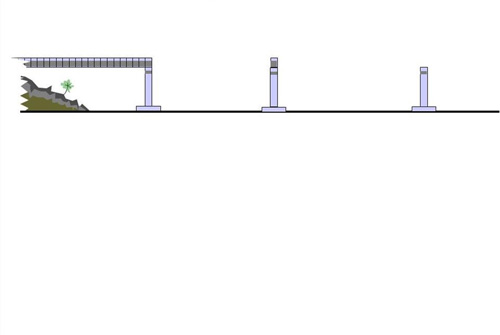 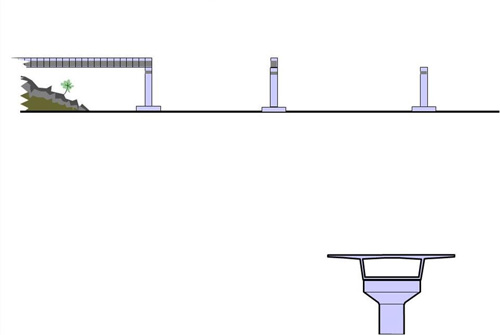 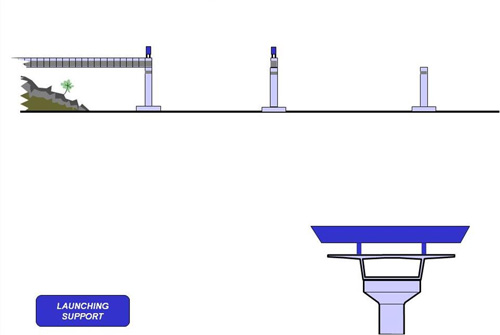 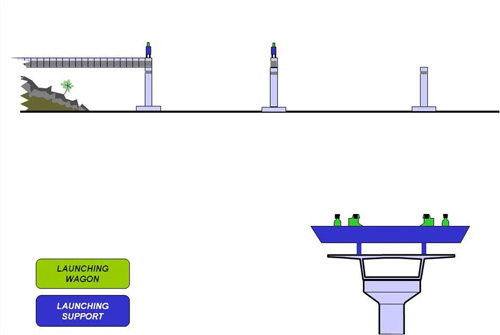 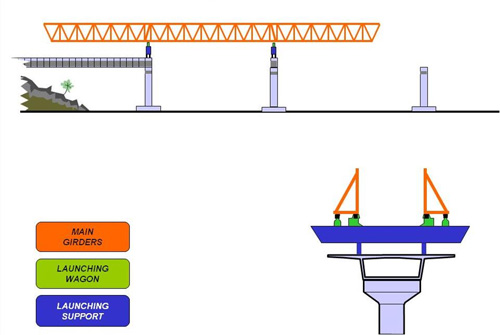 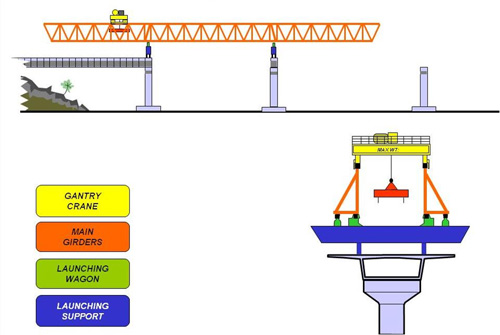 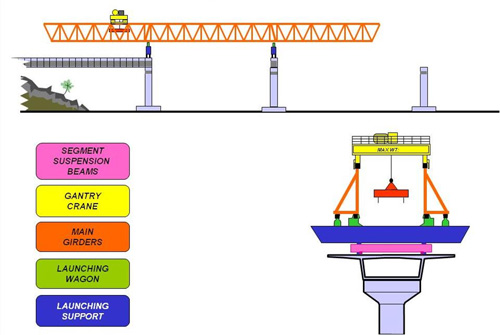 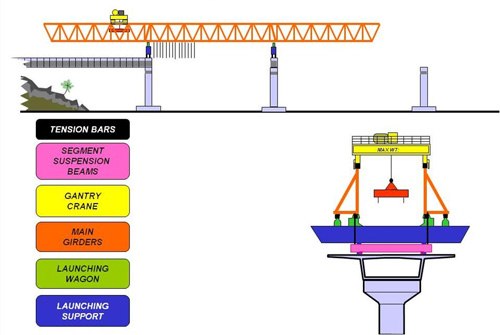 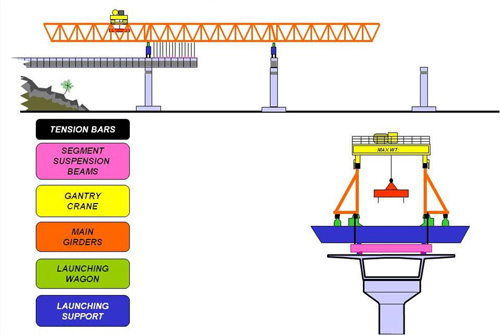 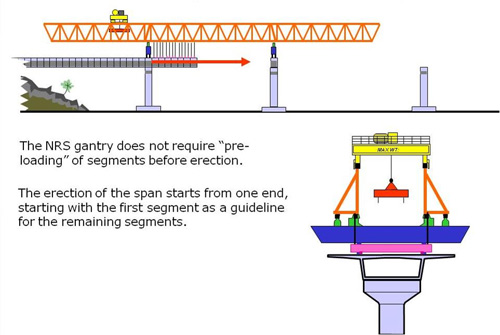 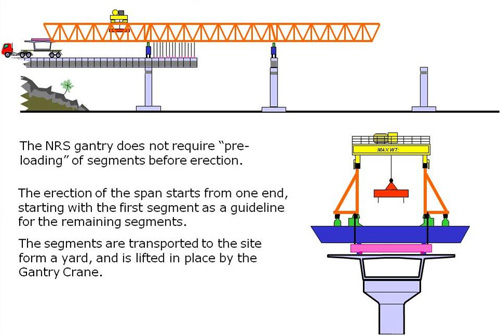 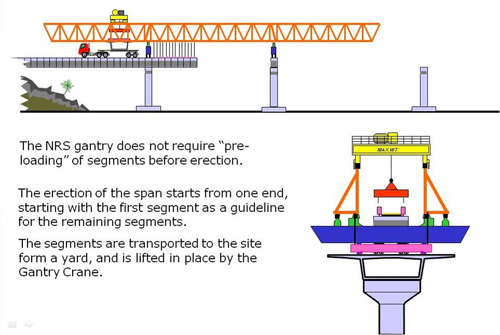 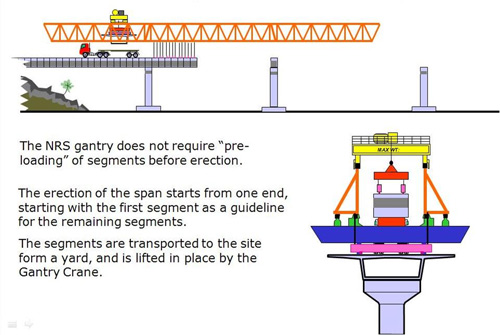 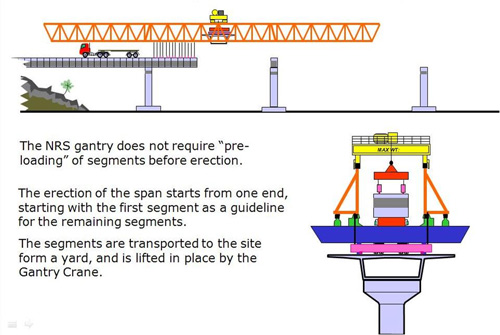 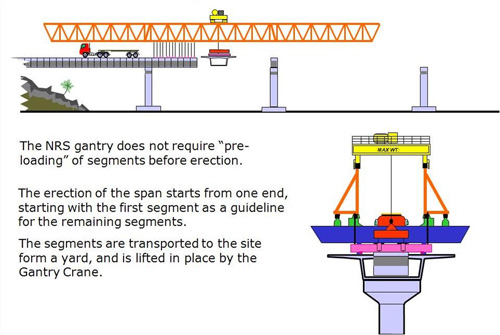 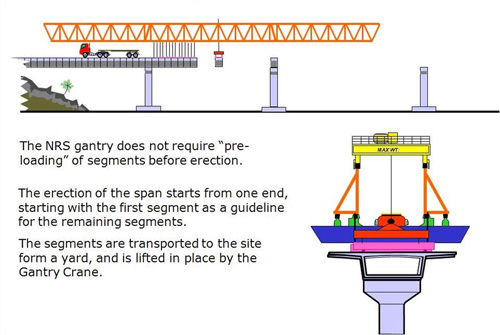 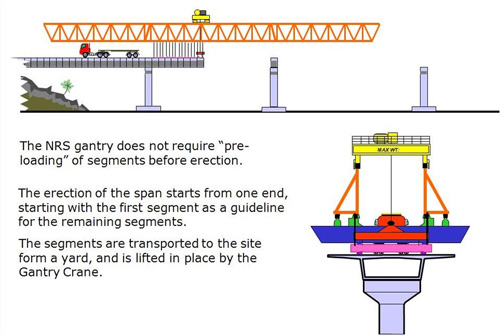 شیوه جاگذاری دیگری نیز وجود دارد که در آن قطعات قبل از قرارگیری بر روی خرپای نصب به هم پیوسته شده‏اند، در این روش قطعات هر دهانه، به طور کامل بر روی یک شناور سوار می‏گردند و پس از کنار هم قرار دادن قطعات و پس کشیده کردن آنها، دهانۀ کامل شده از روی عرشه به محل نهایی خود انتقال داده می‏شود.
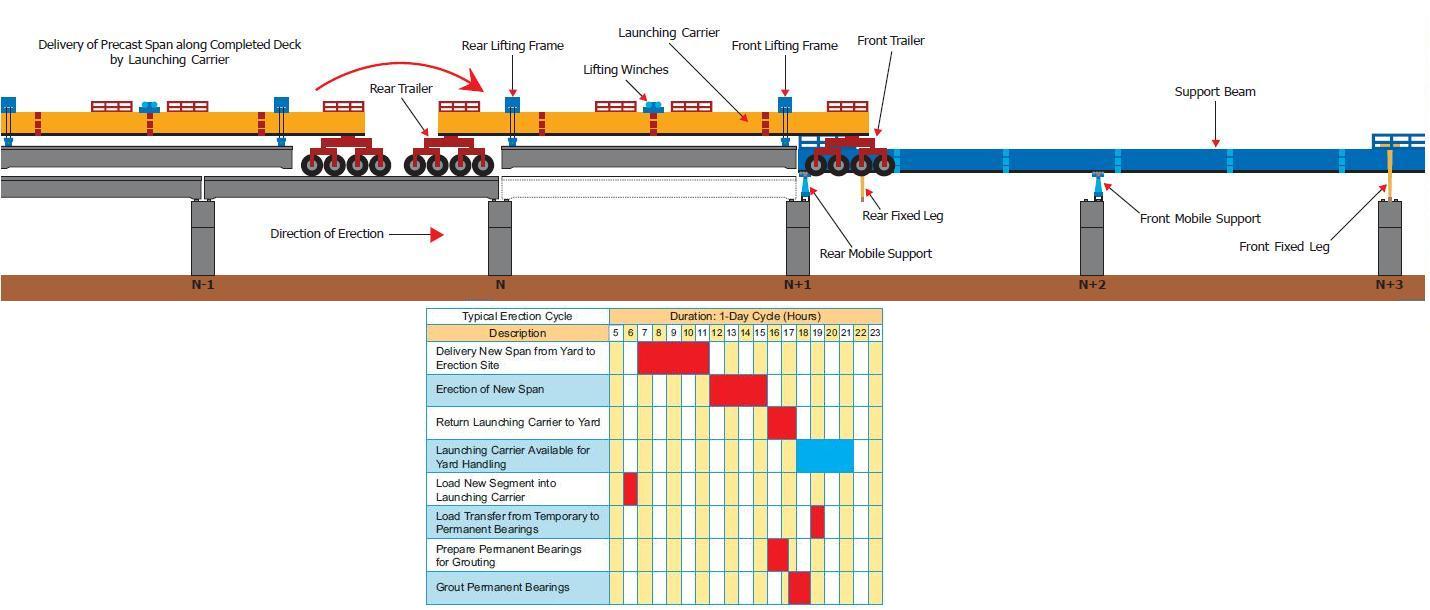 استفاده از تیرهای باکس فلزی :
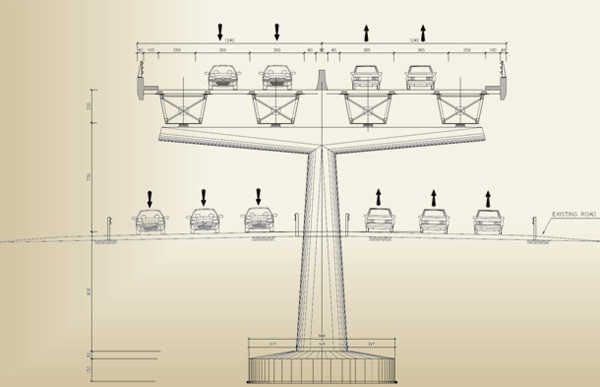